Figure 5.  Average activation map for each task. The results of group analysis were overlaid on the anatomical image of ...
Cereb Cortex, Volume 12, Issue 7, July 2002, Pages 772–782, https://doi.org/10.1093/cercor/12.7.772
The content of this slide may be subject to copyright: please see the slide notes for details.
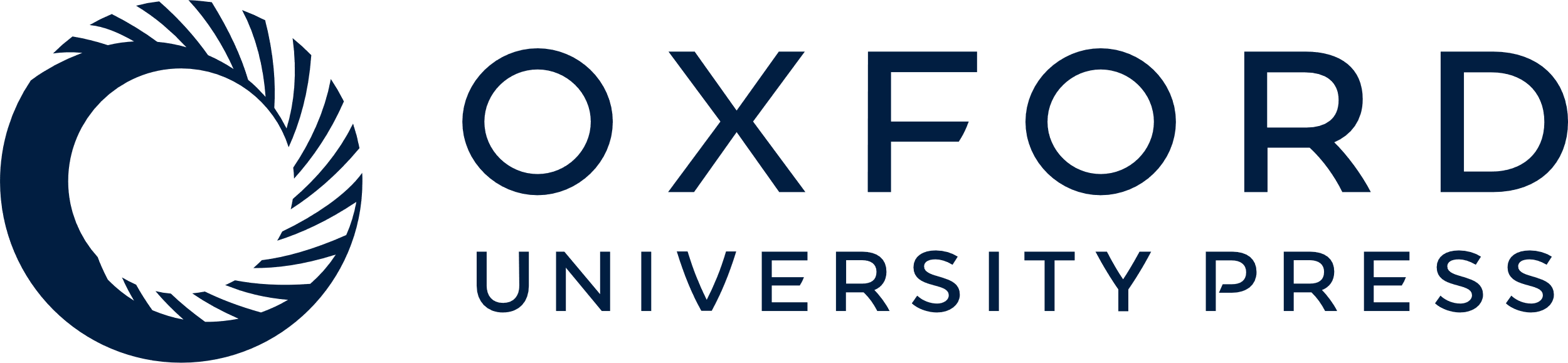 [Speaker Notes: Figure 5.  Average activation map for each task. The results of group analysis were overlaid on the anatomical image of one subject transformed into the Talairach coordinate system. (A) The regions activated by the two biological motion tasks. (B) The regions activated by linear motion perception in comparison to static dots. (C) The regions activated by common object perception in comparison to white noise patterns. (D) The regions activated by motor imagery in comparison to visual imagery.


Unless provided in the caption above, the following copyright applies to the content of this slide: © Oxford University Press]